Использовать осветительные приборы
                                        только по необходимости
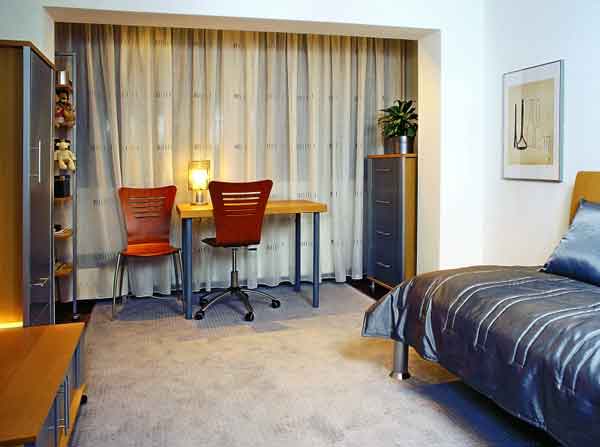 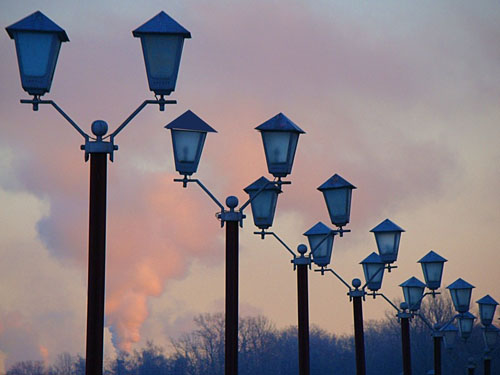 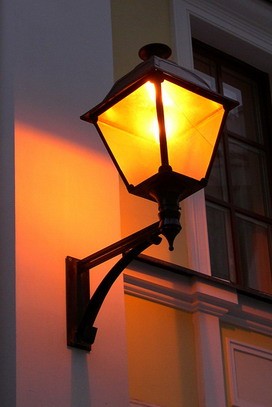